Выполнила: учитель-логопед: МАОУ СОШ № 67Юдина Наталья Владимировна
Логопедические ребусы
У учащихся начальной школы  часто встречаются специфические ошибки на письме ( это пропуски букв, слогов и их перестановки).
Речевые нарушения, связанные с пропусками букв, слогов и их перестановками является серьёзным препятствием в овладении письмом и чтением, а также в усвоении  школьной программы. Это способствует формированию негативного отношения к учёбе, отрицательно влияет на внутреннее состояние школьника.
Значение предложенного материала:
Предложенный практический материал направлен на преодоление специфических трудностей в овладении письмом. Задания и упражнения направлены на  формирование слоговой структуры  слова, совершенствование  фонематического слуха, развитие навыков звуко-слогового анализа и синтеза слов, на развитие зрительного внимания, памяти и наблюдательности.
Задачи:
развитие фонематического, языкового анализа и синтеза;
закрепление знаний звукобуквенных обозначений;
формирование словарного запаса;
развитие грамматического строя речи;
развитие психических процессов: восприятия, внимания, памяти, понятийного мышления;
развитие способности переноса полученных навыков на незнакомый материал;
запоминание орфограмм.
Решить ребус- значит, «перевести» всё, что он содержит, в буквы, составляющие осмысленное слово или предложение.
Разгадайте ребусы. Запишите слова в тетрадь.
Разгадайте ребусы. Запишите  по памяти слова в тетрадь.
Разгадайте ребусы. Запишите слова в тетрадь. Подберите к слову «огород»-проверочное.
Запишите слова в тетрадь.  Подчеркни в каждом слове гласные буквы.
Разгадайте ребусы. Назовите ласково слово: «журнал»
Разгадайте ребусы. Запишите слова в тетрадь.
Разгадайте ребусы. Запишите в тетрадь слова со звуком «р».
Разгадайте ребусы. Составьте со словами предложения.
Разгадайте ребусы. Составьте со словами предложения и запишите в тетрадь.
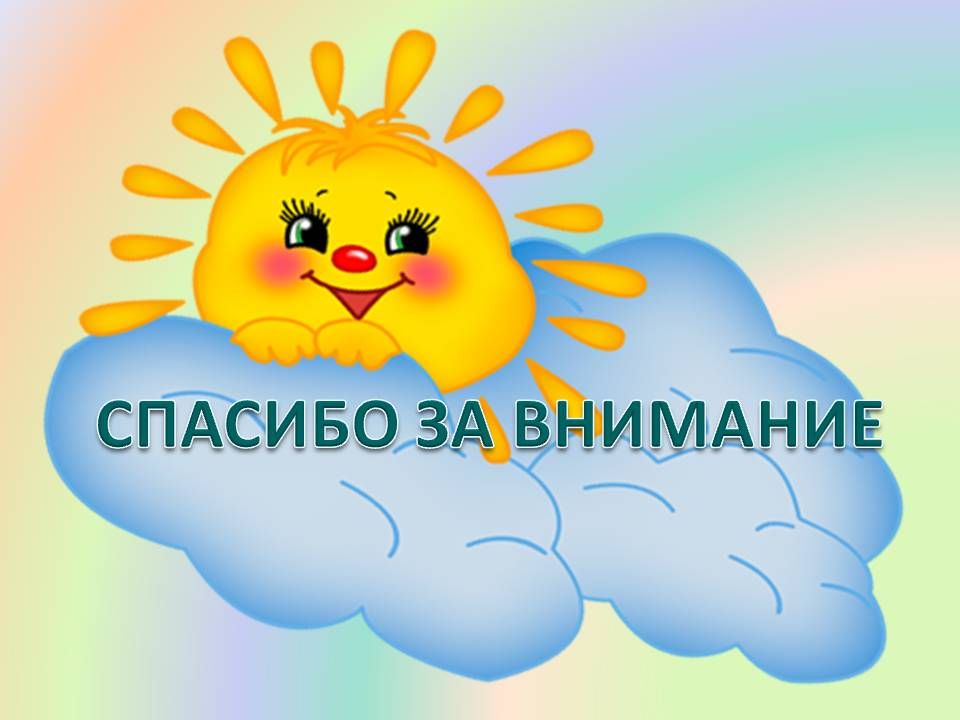